URKER DIENSTMEISJES
LES 2 - JODENVERVOLGING
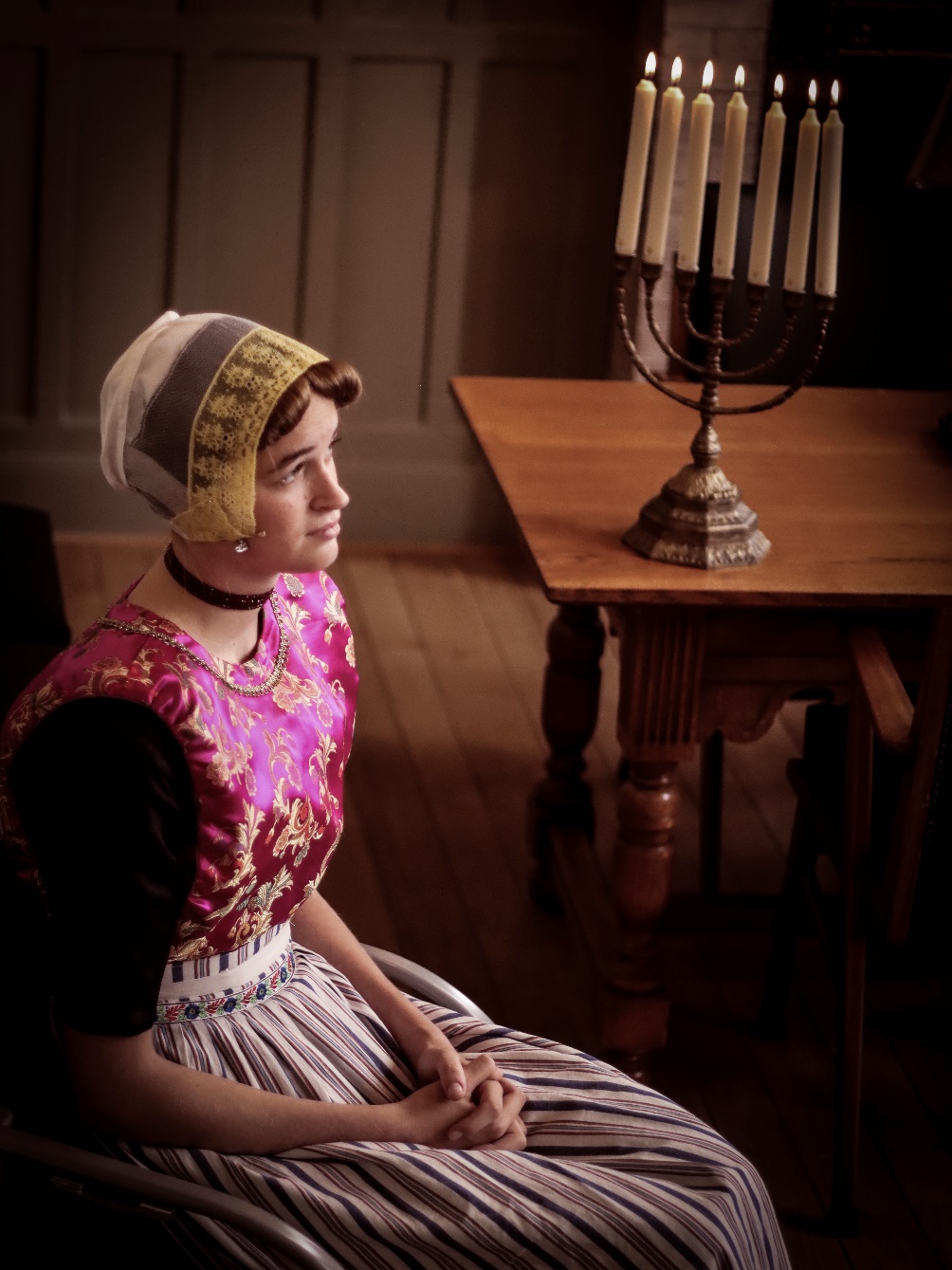 VOORKENNISWIE WAS DEZE MAN EN WAT DEED HIJ?
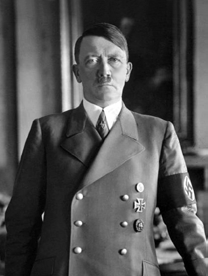 LEERDOELEN
JE KUNT VERTELLEN WAT ER WOll MET DE JODEN IS GEBEURD

JE KUNT VERTELLEN HOE DE DIENSTMEISJES AAN HEN TERUGDACHTEN
VOOR DE OORLOG
   VEEL URKER DIENSTMEISJES WERKEN IN JOODSE GEZINNEN
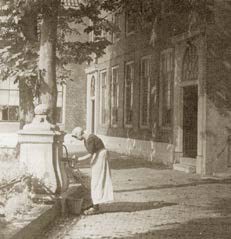 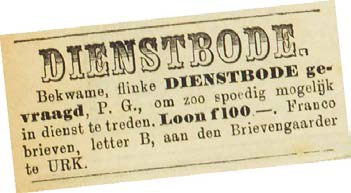 VRAAG
WIE ZIE JE OP DEZE FOTO UIT 1928?
ARON SCHIFFMANN
JOODS JONGETJE
UIT AMSTERDAM
2 JAAR
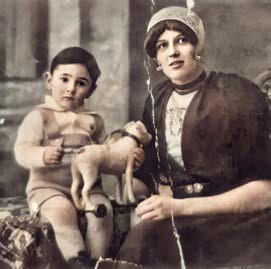 LUMMETJE BOS
DIENSTMEISJE
VAN URK
22 JAAR
VRAAG
WAT GEBEURDE ER TOEN 
DE DUITSERS DE BAAS WERDEN?
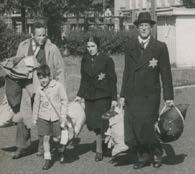 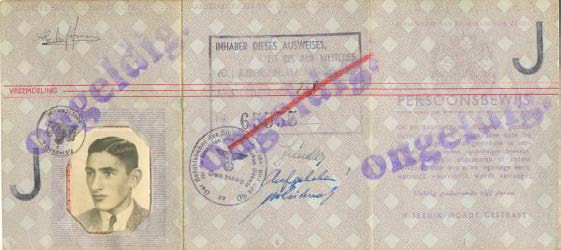 WAT VOOR DOCUMENT IS DIT?

HOE KUN JE ZIEN DAT ARON JOODS WAS?
TOEN DUITSERS DE BAAS WERDEN
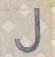 IN HET BEGIN VAN DE OORLOG
JODEN KRIJGEN EEN ZWARTE J OP HUN PERSOONSBEWIJS
Arons zusje Frieda (10 jaar)
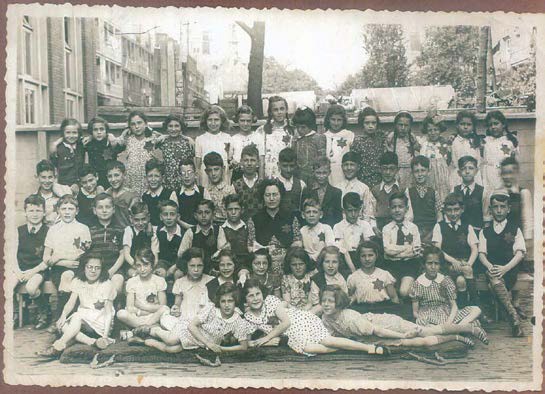 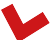 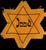 WAT VALT OP BIJ DEZE KINDEREN?
TOEN DUITSERS DE BAAS WERDEN
IN HET BEGIN VAN DE OORLOG
JODEN KRIJGEN EEN ZWARTE J OP HUN PERSOONSBEWIJS

JODEN MOETEN EEN JODENSTER DRAGEN
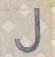 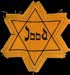 TOEN DUITSERS DE BAAS WERDEN
IN HET BEGIN VAN DE OORLOG
JODEN KRIJGEN EEN ZWARTE J OP HUN PERSOONSBEWIJS

JODEN MOETEN EEN JODENSTER DRAGEN

IN DE LOOP VAN DE OORLOG
JODEN MOETEN WERKEN VOOR DE DUITSERS
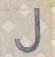 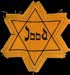 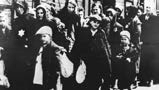 WAT GEBEURDE ER IN AUSCHWITZ?
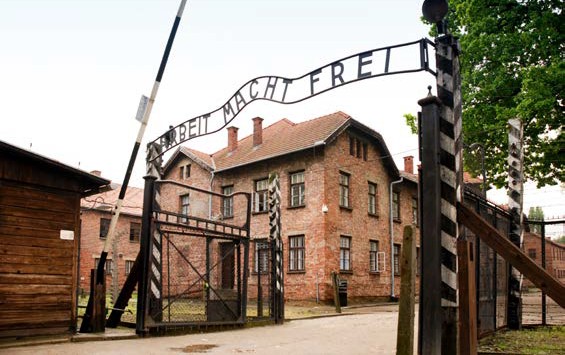 TOEN DUITSERS DE BAAS WERDEN
IN HET BEGIN VAN DE OORLOG
JODEN KRIJGEN EEN ZWARTE J OP HUN PERSOONSBEWIJS

JODEN MOETEN EEN JODENSTER DRAGEN

IN DE LOOP VAN DE OORLOG
JODEN MOETEN WERKEN VOOR DE DUITSERS

JODEN WORDEN VERGAST IN CONCENTRATIEKAMPEN, ONDER ANDERE AUSCHWITZ EN SOBIBOR
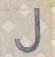 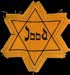 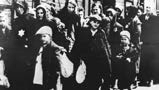 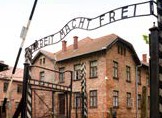 WAT ZOU DE RODE DATUM 25-1-1944 BETEKENEN?
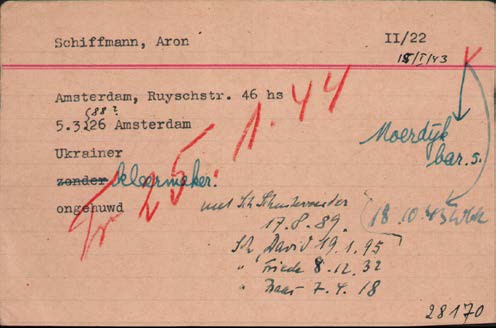 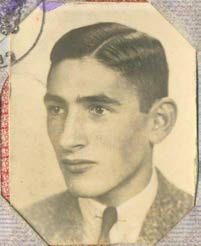 TOEN DUITSERS DE BAAS WERDEN
IN HET BEGIN VAN DE OORLOG:
JODEN KRIJGEN EEN ZWARTE J OP HUN PERSOONSBEWIJS

JODEN MOETEN EEN JODENSTER DRAGEN

IN DE LOOP VAN DE OORLOG
JODEN MOETEN WERKEN VOOR DE DUITSERS

JODEN WORDEN VERGAST IN CONCENTRATIEKAMPEN, ONDER ANDERE AUSCHWITZ EN SOBIBOR

102.000 NEDERLANDSE JODEN WORDEN VERMOORD
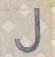 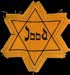 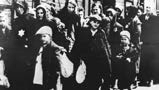 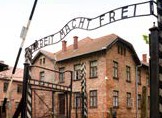 NA DE OORLOG
“TOT OP HOGE LEEFTIJD WAS ER NOG VERDRIET OM AARON, DIE ALS KLEIN JONGETJE MET HAAR OP DE FOTO GING EN OMKWAM IN EEN CONCENTRATIEKAMP.”
Urker Volksleven
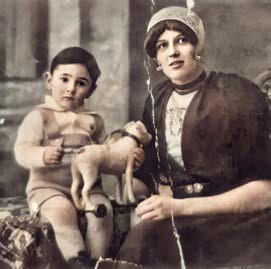 AAN DE SLAG!
KIES UIT DE VOLGENDE MOGELIJKHEDEN:
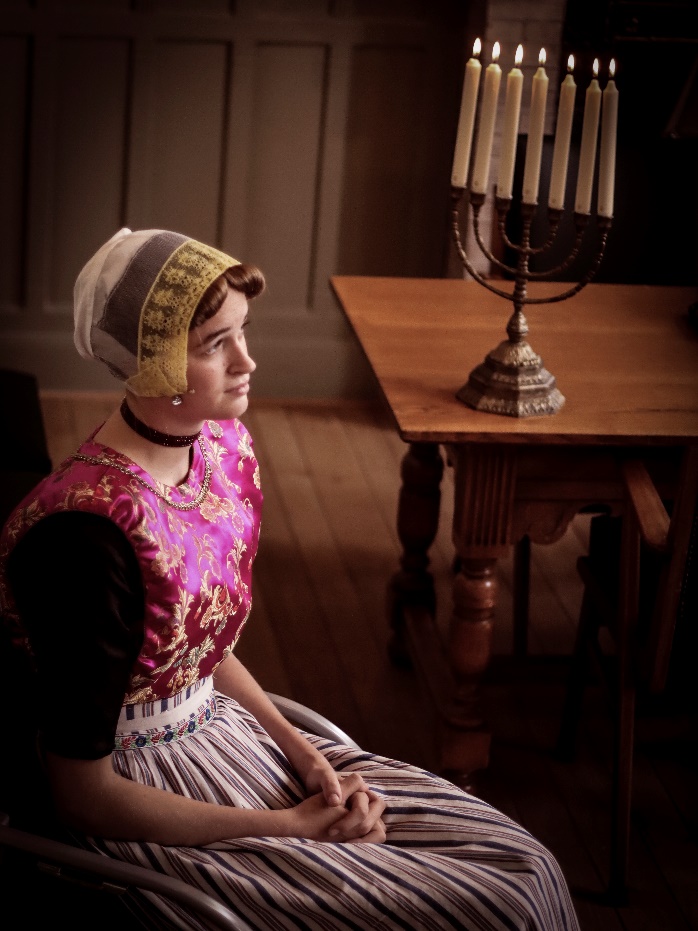 LEES DE LESBRIEF EN MAAK DE BIJBEHORENDE VRAGEN

GA IN GROEPJES VAN 3 OF 4 IN GESPREK OVER DE NADENKERTJES UIT DE LESBRIEF

KIES VOOR EEN VAN DE CREATIEVE VERWERKINGEN
AAN DE SLAG!
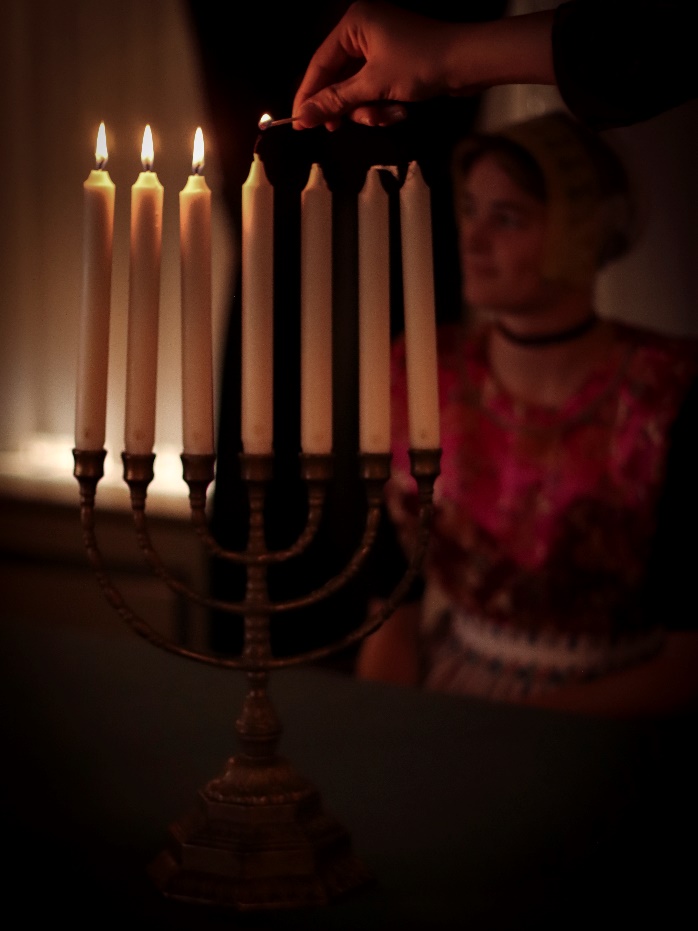 JE KUNT VERTELLEN WAT ER IN WOll MET DE JODEN IS GEBEURD

JE KUNT VERTELLEN HOE URKER DIENSTMEISJES TERUGDACHTEN AAN DE JODEN